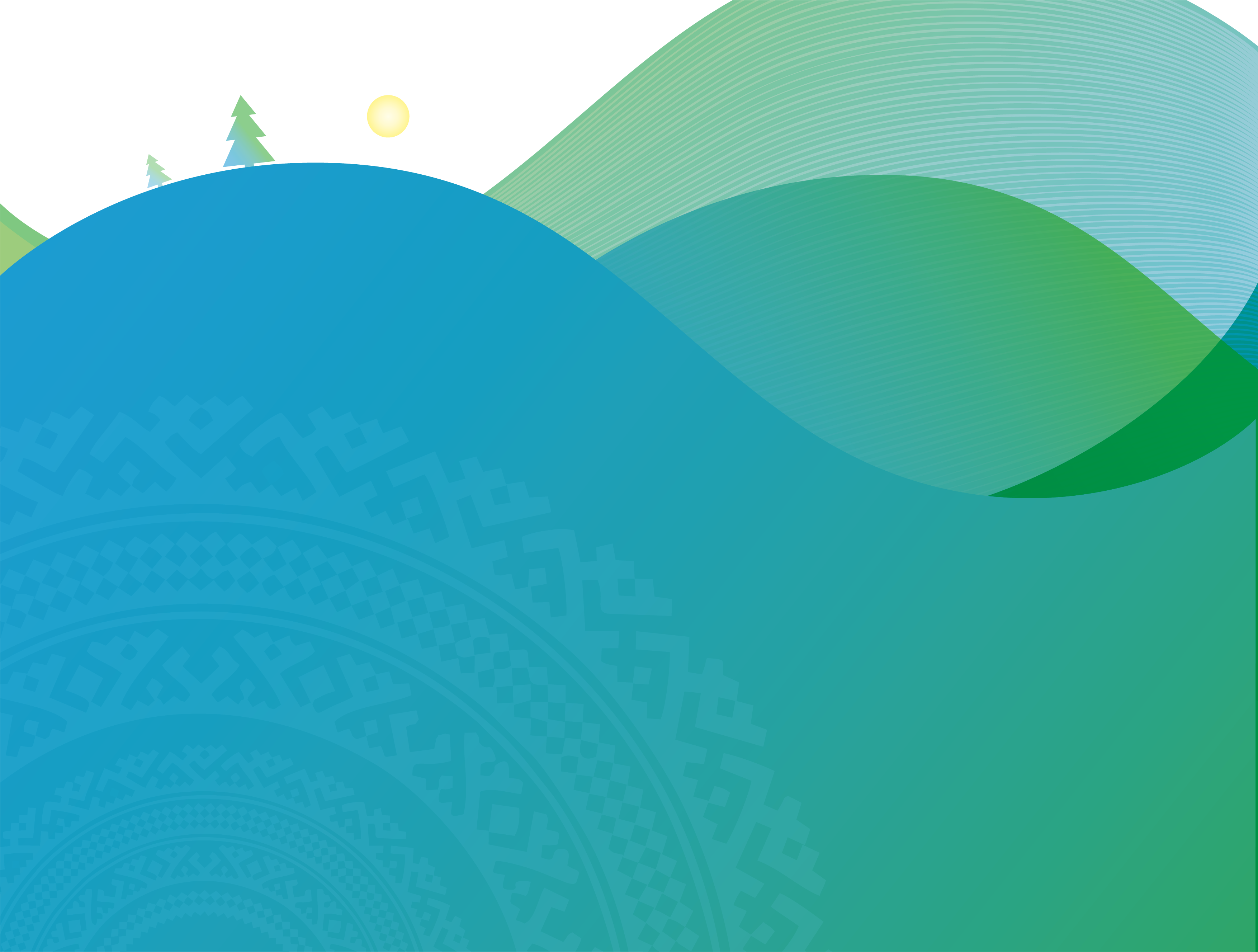 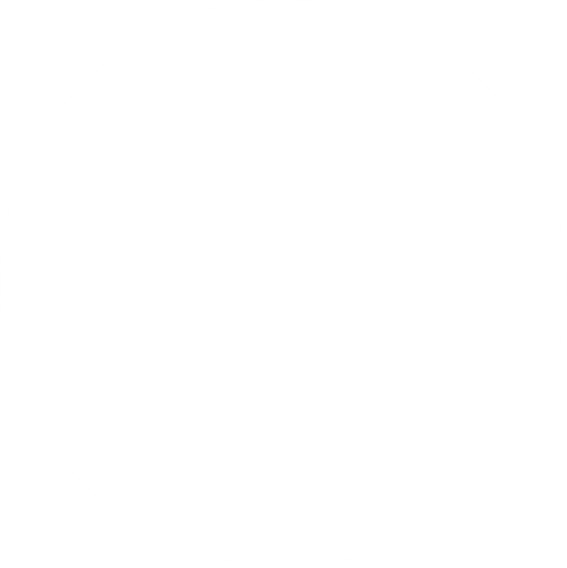 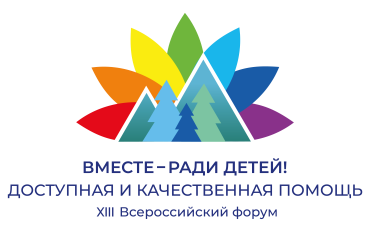 21-23
СЕНТЯБРЯ
XIII ВСЕРОССИЙСКИЙ ФОРУМ
«ВМЕСТЕ – РАДИ ДЕТЕЙ!»
ДОСТУПНАЯ И КАЧЕСТВЕННАЯ ПОМОЩЬ»
Благотворительный проект
«Добрая сказка входит в дом»
МАУ «Театр актера и куклы «Петрушка»
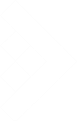 ЭФФЕКТИВНЫЕ СОЦИАЛЬНЫЕ
ПРАКТИКИ ЮГРЫ
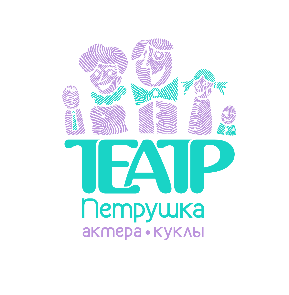 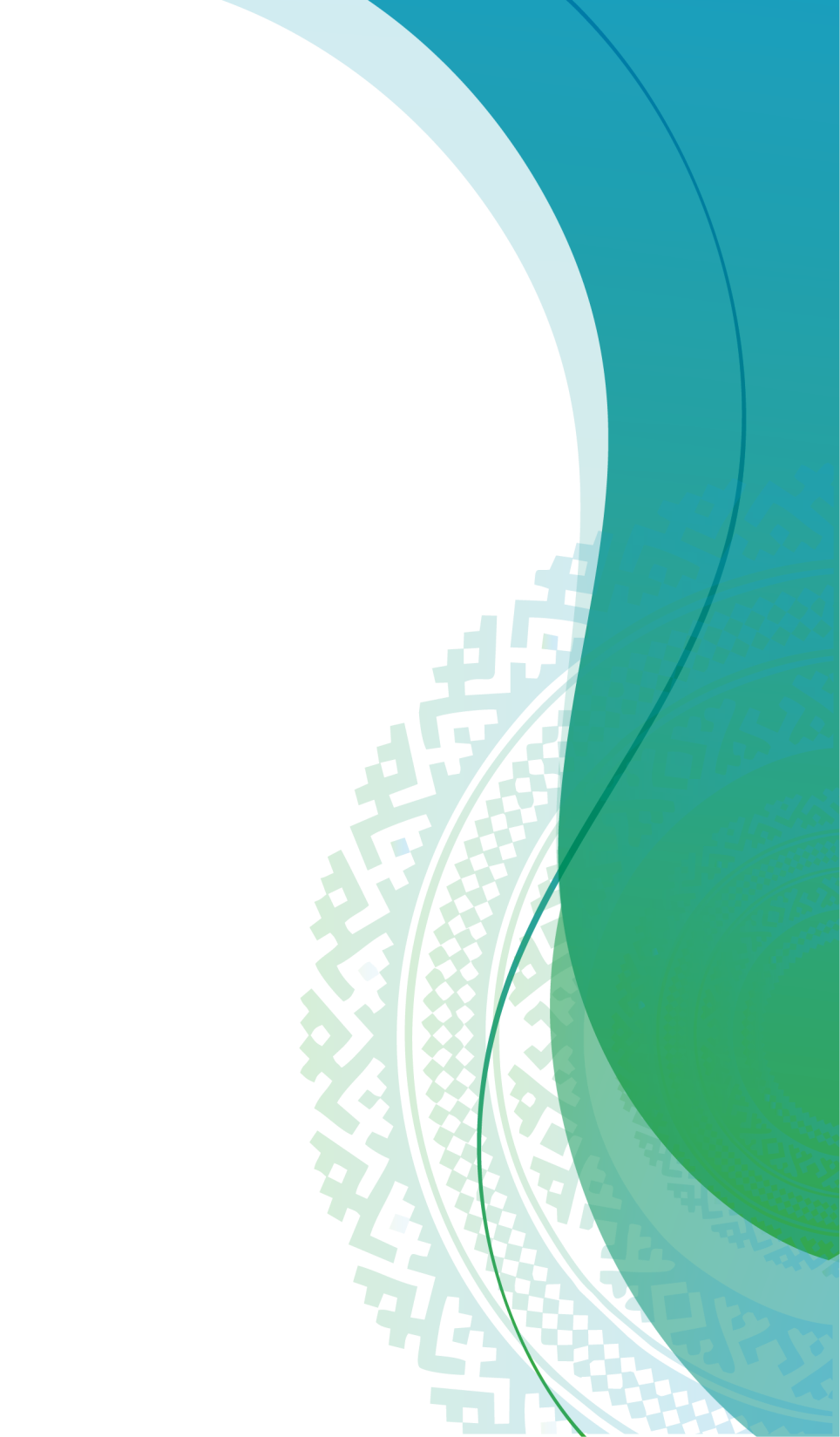 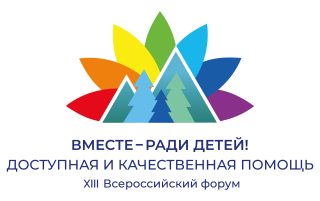 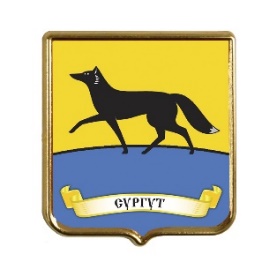 ИДЕЯ ПРОЕКТА
Создание и прокат выездных спектаклей театра кукол в качестве средства реабилитации лежачих детей с ограниченными возможностями здоровья, обслуживающихся в Реабилитационном центре для детей и подростков 
с ограниченными возможностями.
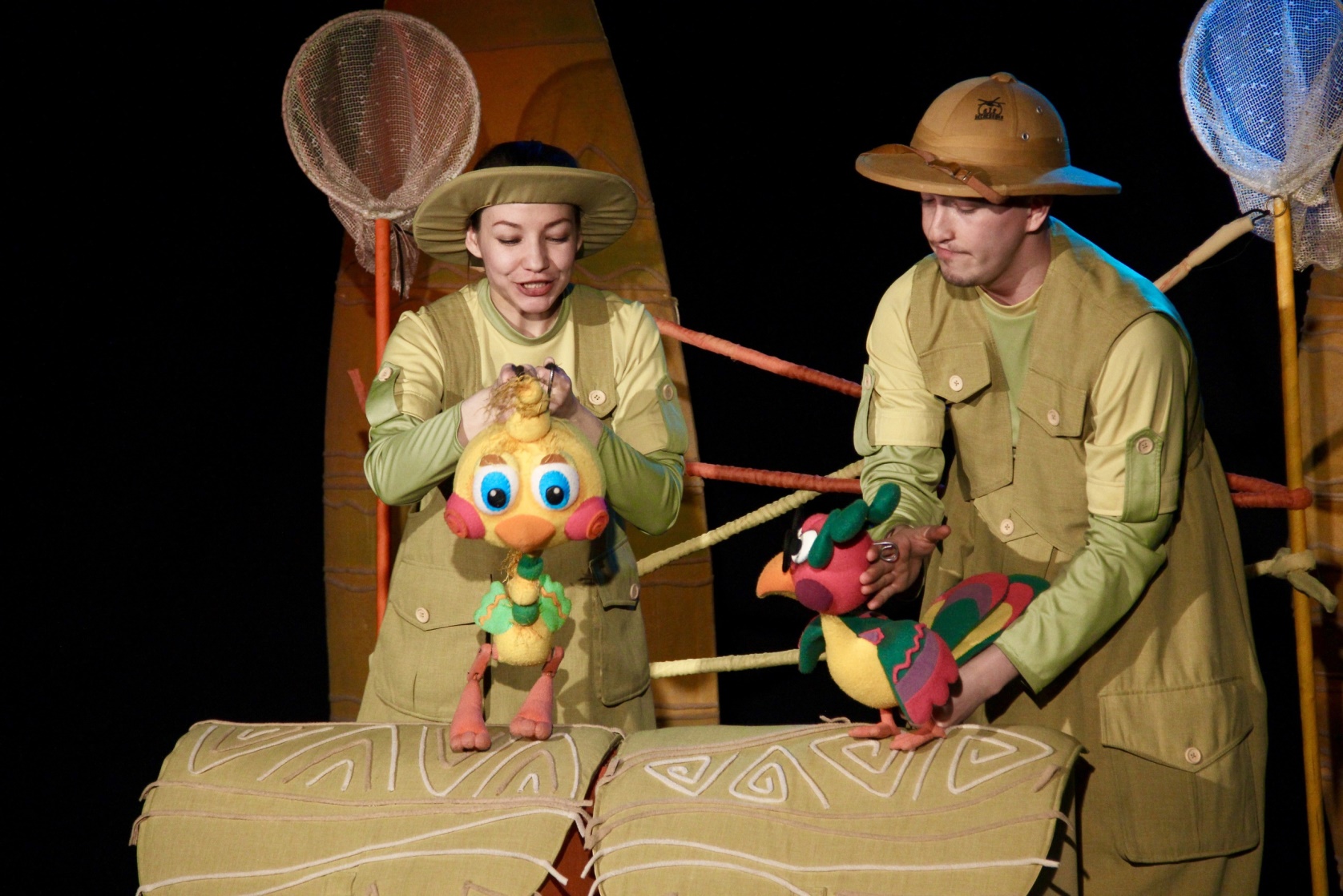 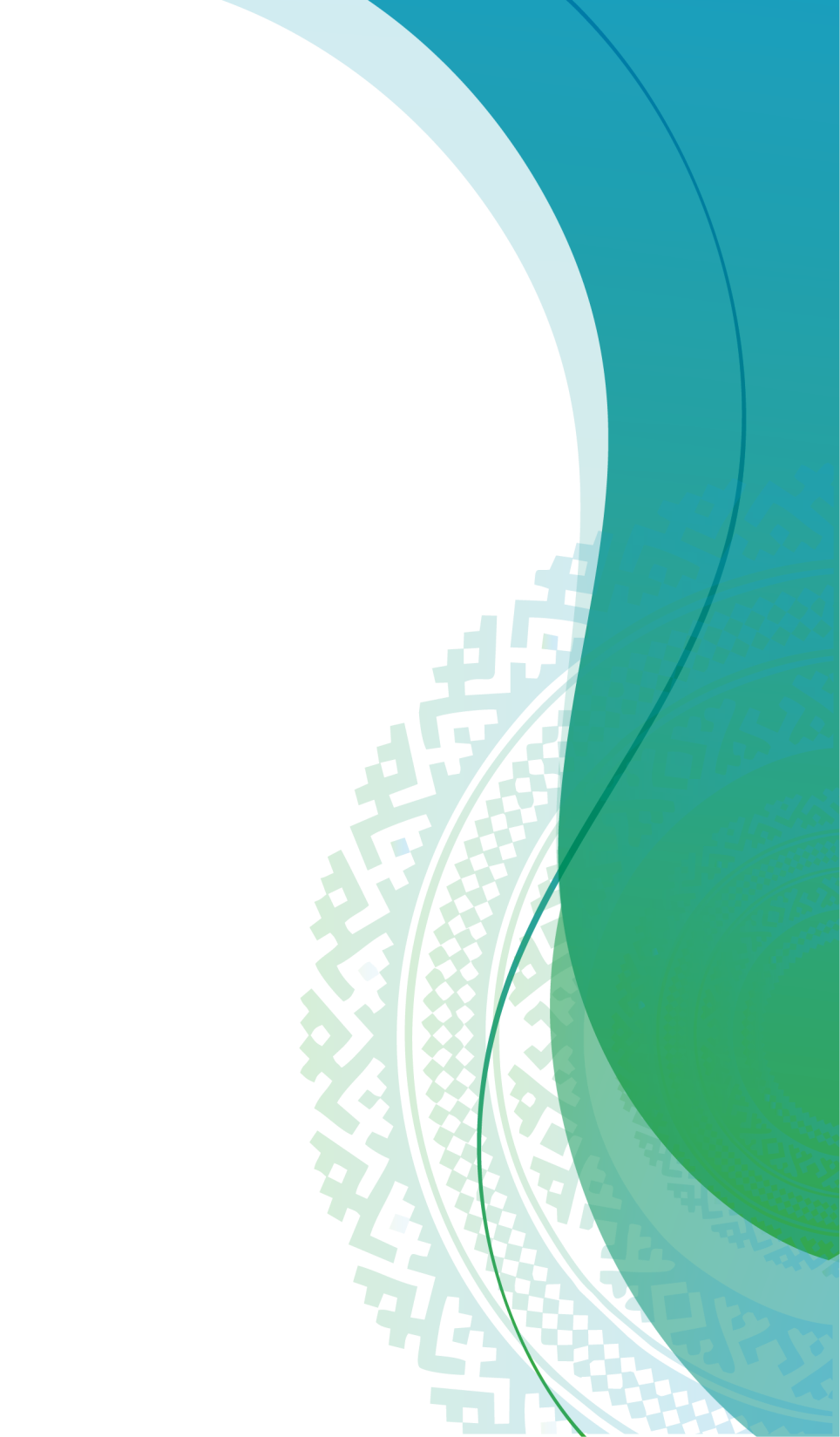 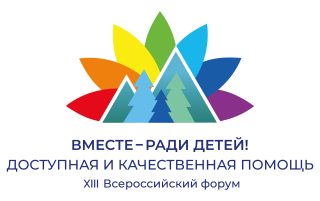 УЧАСТНИКИ ПРОЕКТА
Комитет культуры Администрации города Сургута 

Муниципальное автономное учреждение 
«Театр актёра и куклы «Петрушка»

Реабилитационный центр для детей и подростков с ограниченными 
возможностями 

ООО «Союз производителей игрушек» г. Иваново
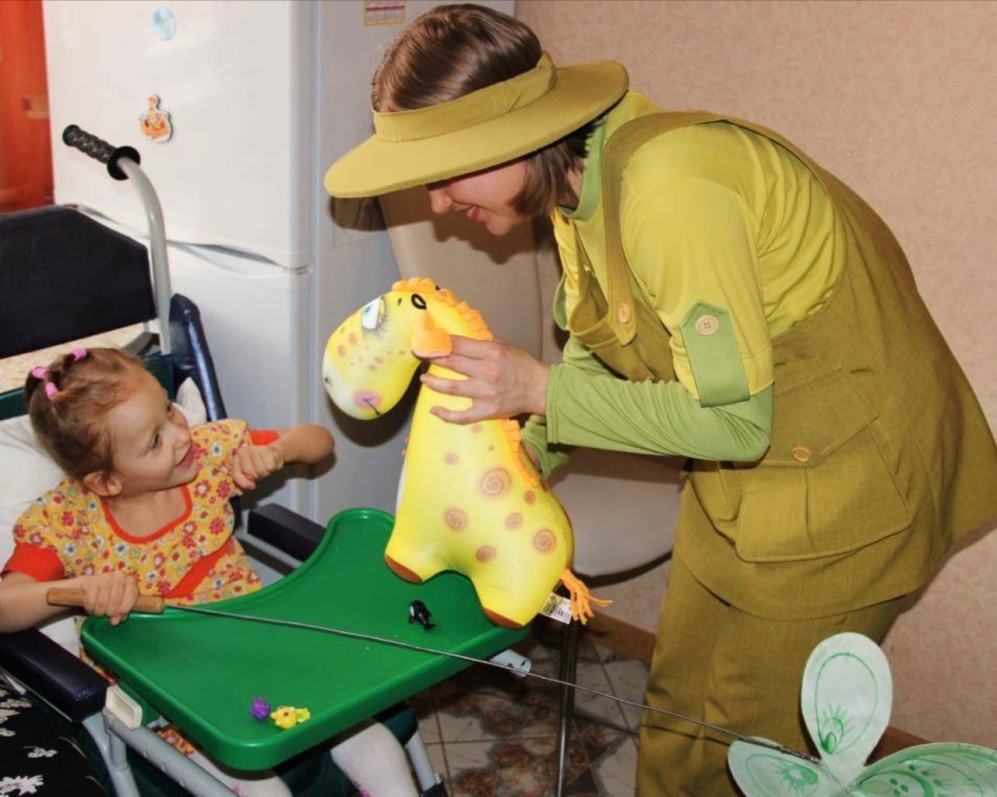 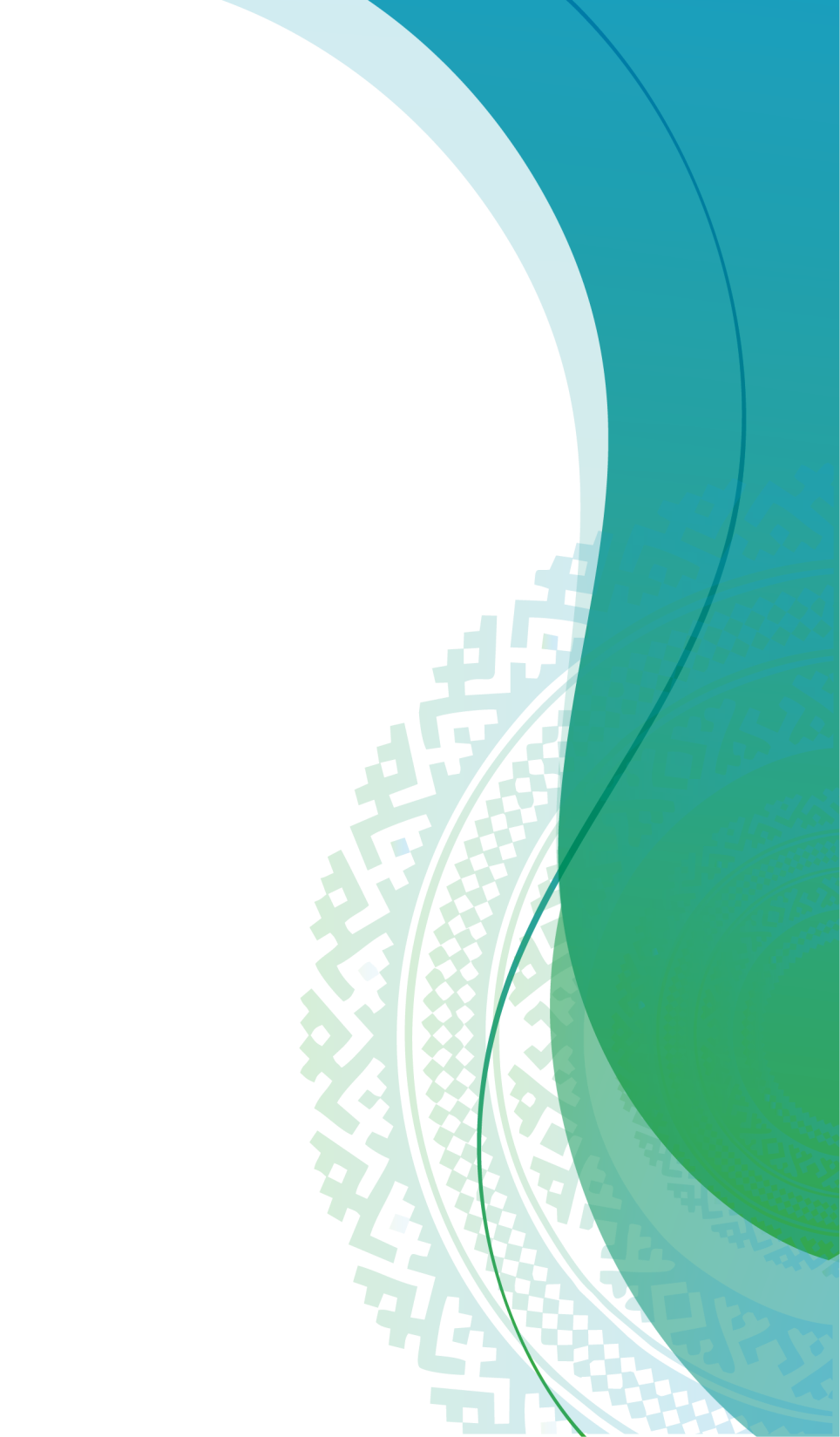 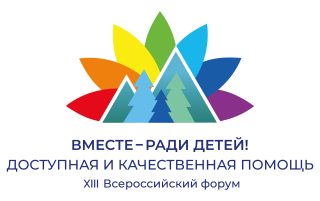 Цель 
Оказать содействие в нормализации жизнедеятельности семей, воспитывающих ребенка с ограниченными возможностями здоровья в домашних условиях, его социальной интеграции в общество, а также создание предпосылок для полноценной самореализации
Задача 1.
Создать благоприятные условия для формирования коммуникативных форм поведения, личностного и творческого потенциала у детей и подростков с ОВЗ через опосредованное общение с куклой и артистом-кукловодом
Задача 2.
Сформировать позитивное отношение детей и подростков с ОВЗ к окружающему миру через использование метода куклотерапии
ЦЕЛЬ И ЗАДАЧИ ПРОЕКТА
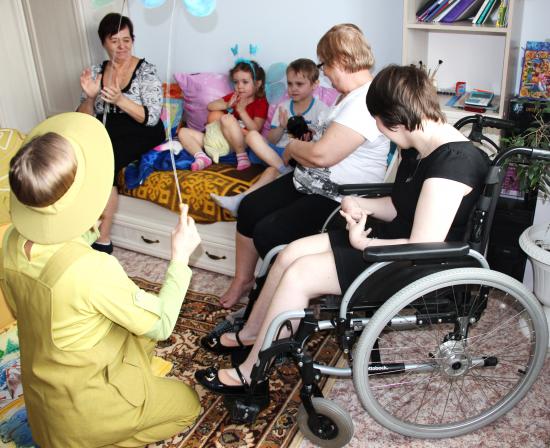 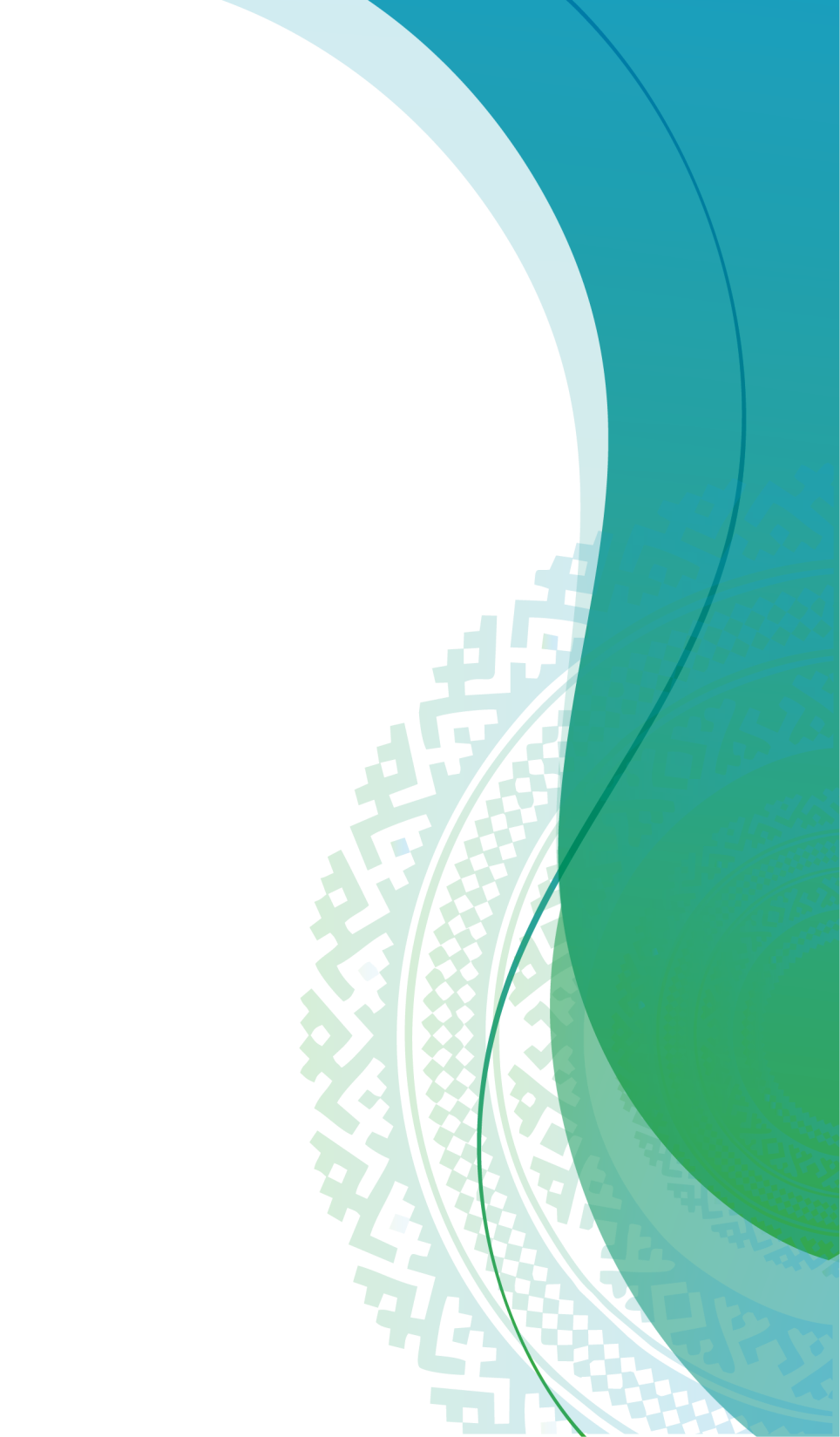 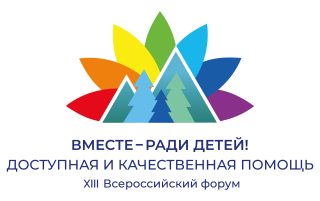 КУКЛОТЕРАПИЯ ДАЁТ ПОЗИТИВНЫЙ ЭФФЕКТ
Образность, наглядность и тактильность метода куклотерапии позволяют ребенку легче вживаться в игровую ситуацию. Опыт общения и взаимодействия с куклой ребенок будет использовать в повседневной жизни
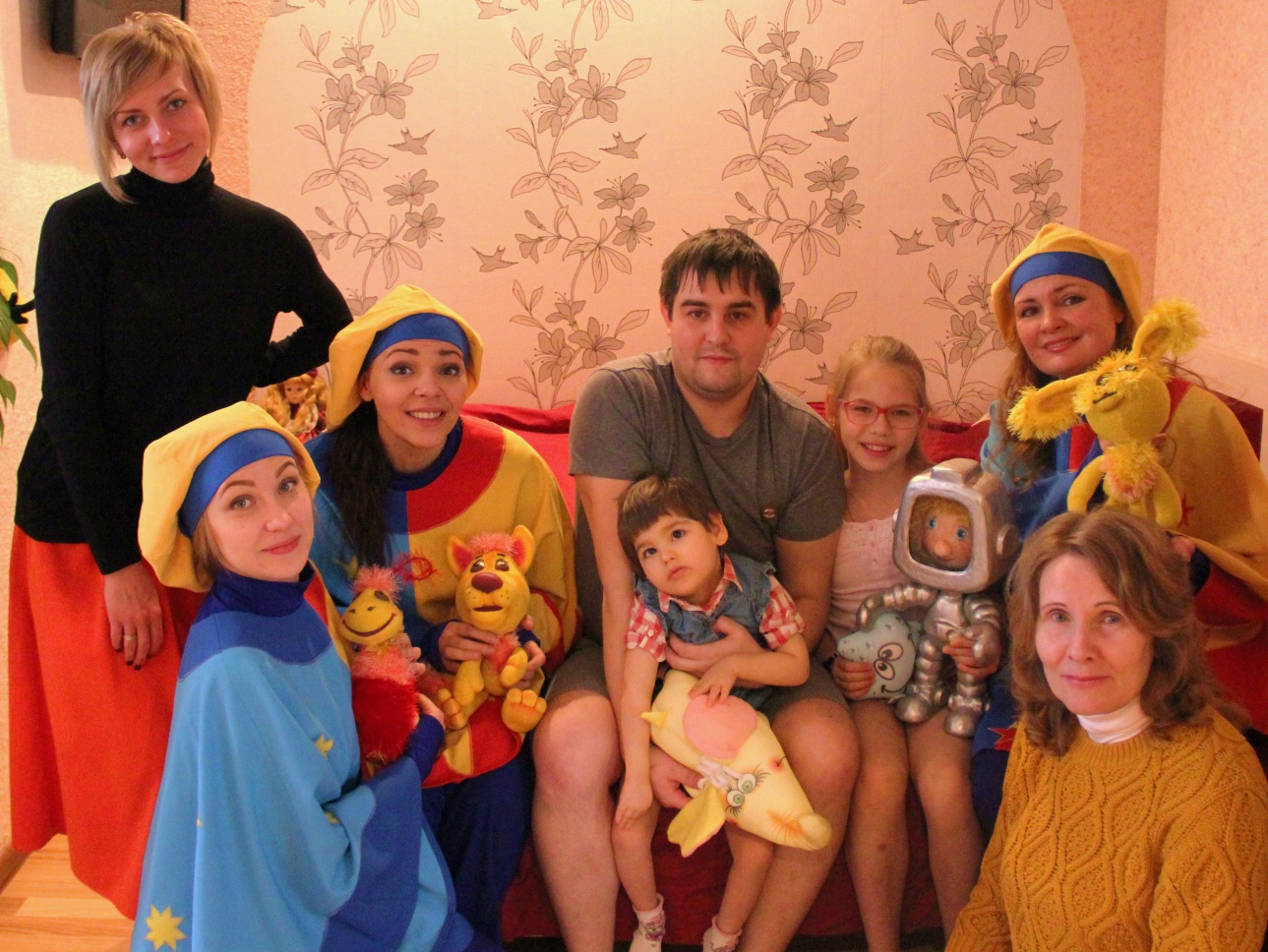 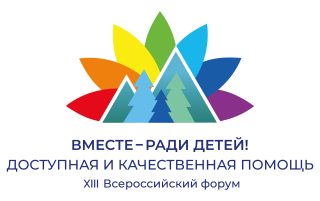 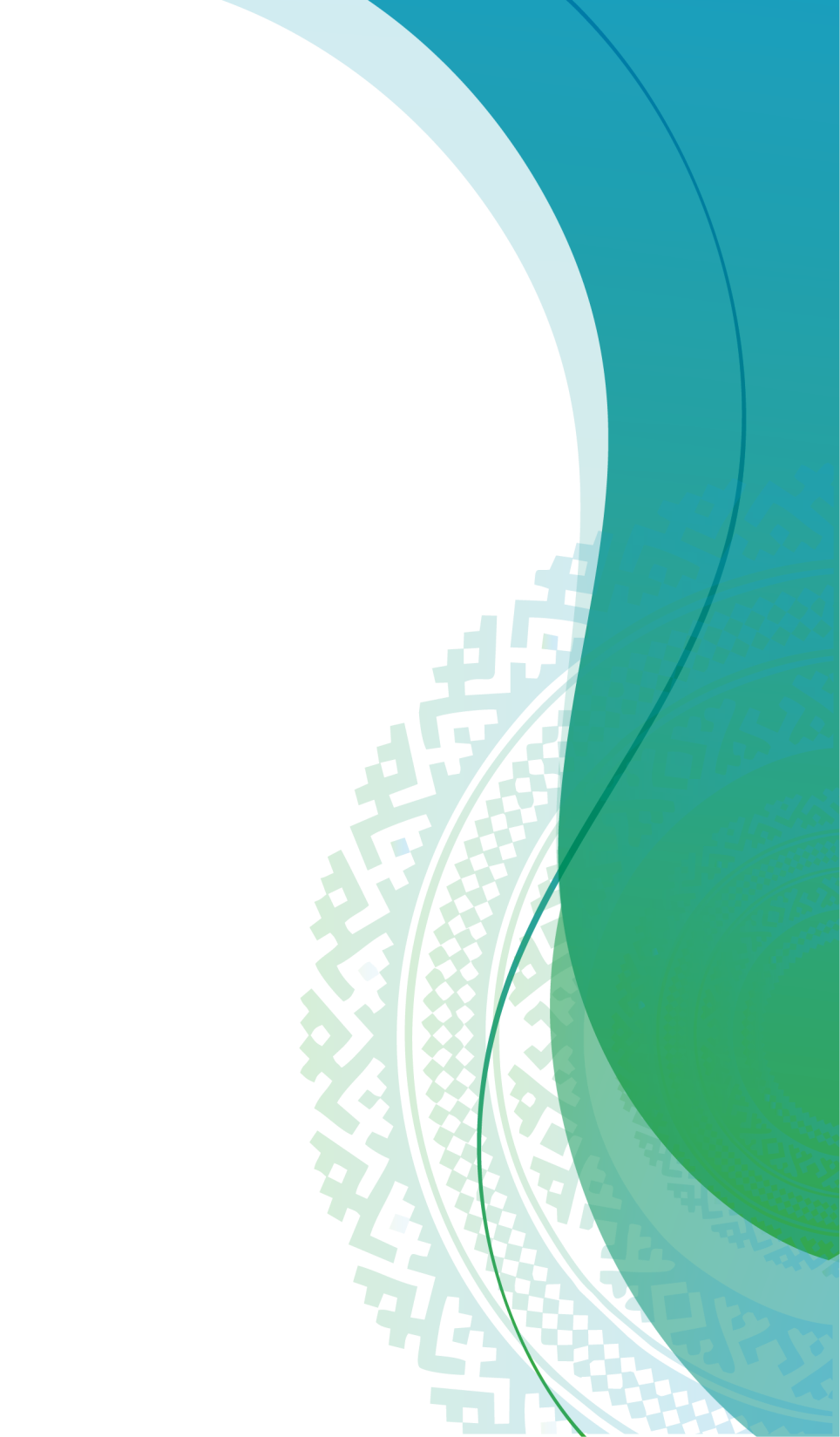 СПЕКТАКЛИ ПРОЕКТА
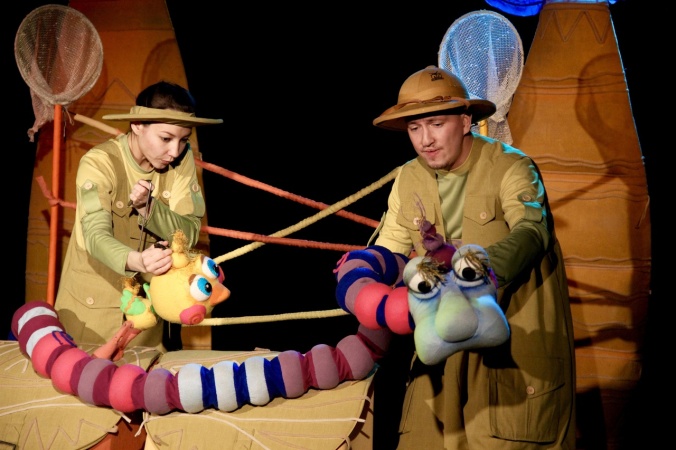 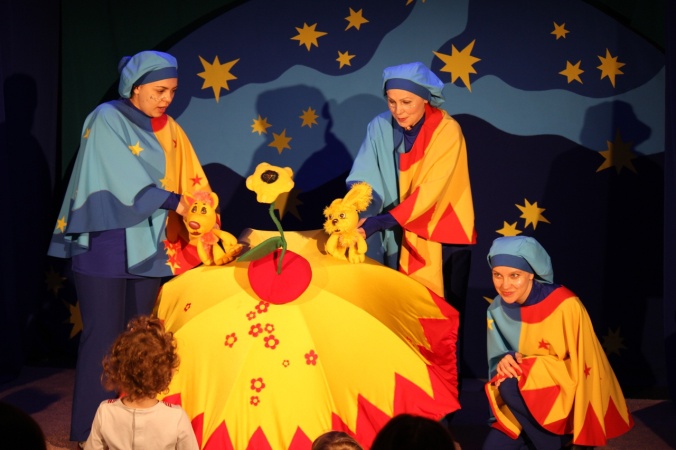 «КАК СТРАУСЕНОК ДРУЗЕЙ ИСКАЛ» (0+)


Путешествие вместе с героями спектакля по Африке позволяет малышу расширить границы восприятия мира и научит мечтать. Экзотические, разноцветные бабочки, длинные лианы, зажигательные африканские ритмы подарят ребенку яркие впечатления
«ЛУННЫЙ ПЕСИК СОЛНЕЧНЫЙ ЗАЙЧИК И ДРУГИЕ СНЫ ЧУДО-ЗОНТИКА» (0+)

Невероятные путешествия на Луну возможны с помощью Чудо-зонтика, нужно только закрыть глаза и спеть веселую песенку. Трое волшебников рассказывают ребенку добрые истории про вечные истины: верность и ценность каждого живущего. Даже маленького солнечного Зайчика, который на Луне спас дружбу
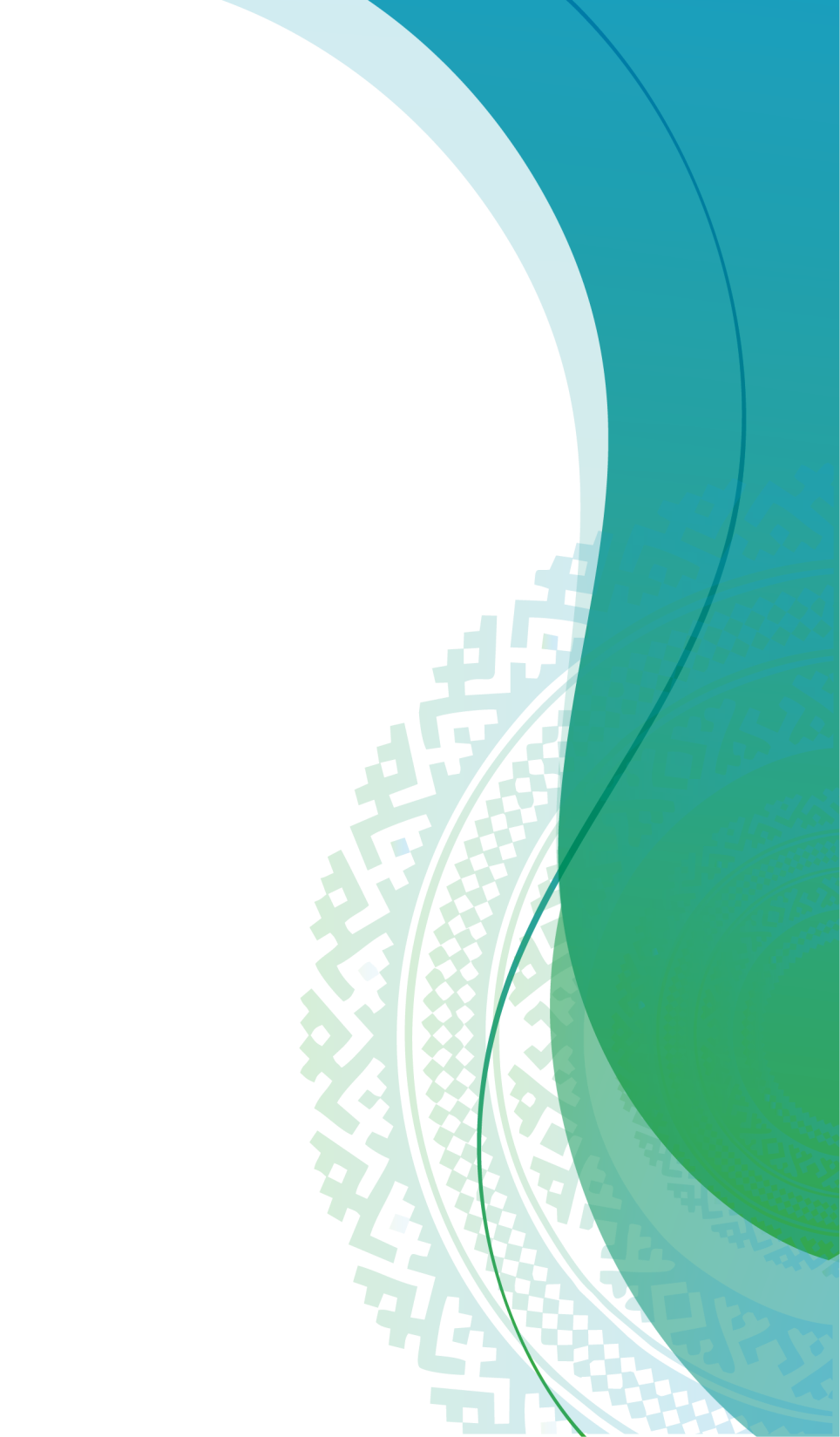 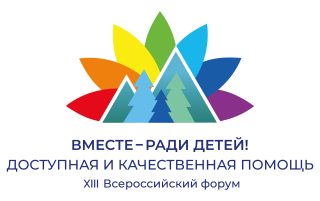 СПЕКТАКЛИ ПРОЕКТА
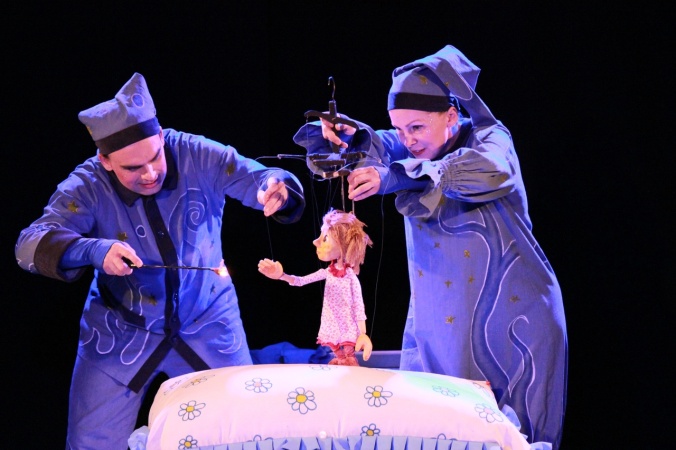 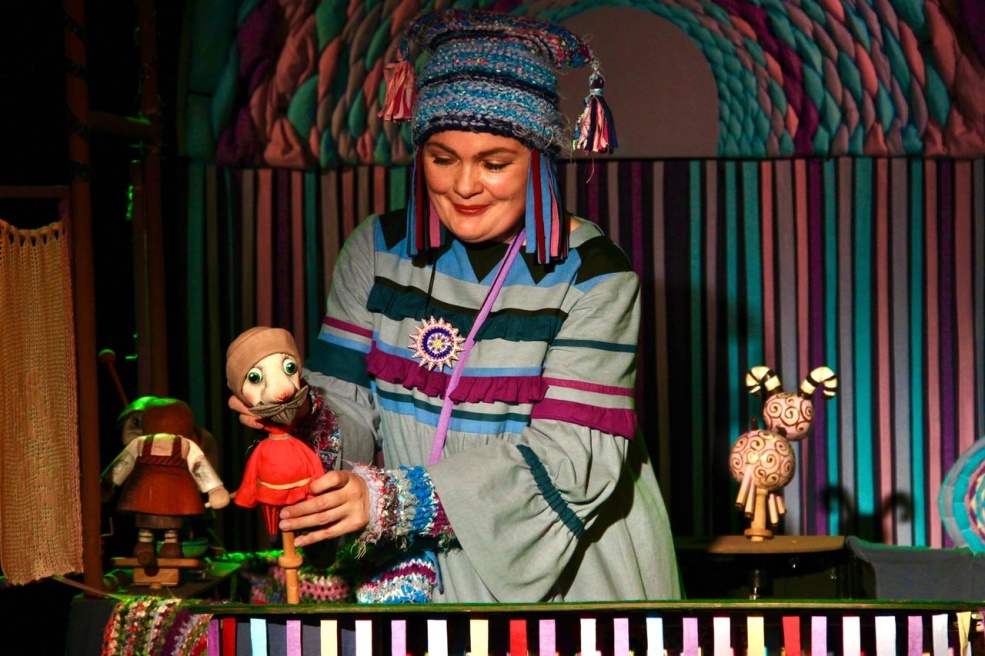 «КАК МАША ПОССОРИЛАСЬ С ПОДУШКОЙ» (0+)

Ночная сказка отправит ребенка в мир странствий и путешествий, расширит его кругозор. Ребенок узнает особенности ночного обитания животных и птиц. Любопытство, непосредственность и фантазия – важные черты, которые необходимо развивать с детства
«ПЕРВИНКА ПЕРВАЯ» (0+)


Это веселый и любознательный спектакль-игра, поставленный по мотивам сказок «Курочка Ряба» и «Репка». Он позволяет ещё раз вспомнить потешки и прибаутки, первые сказочные истории, оказывающие огромное влияние на развитие ребенка
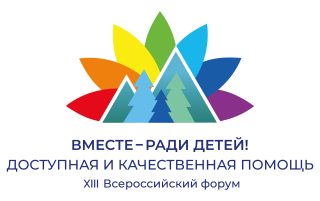 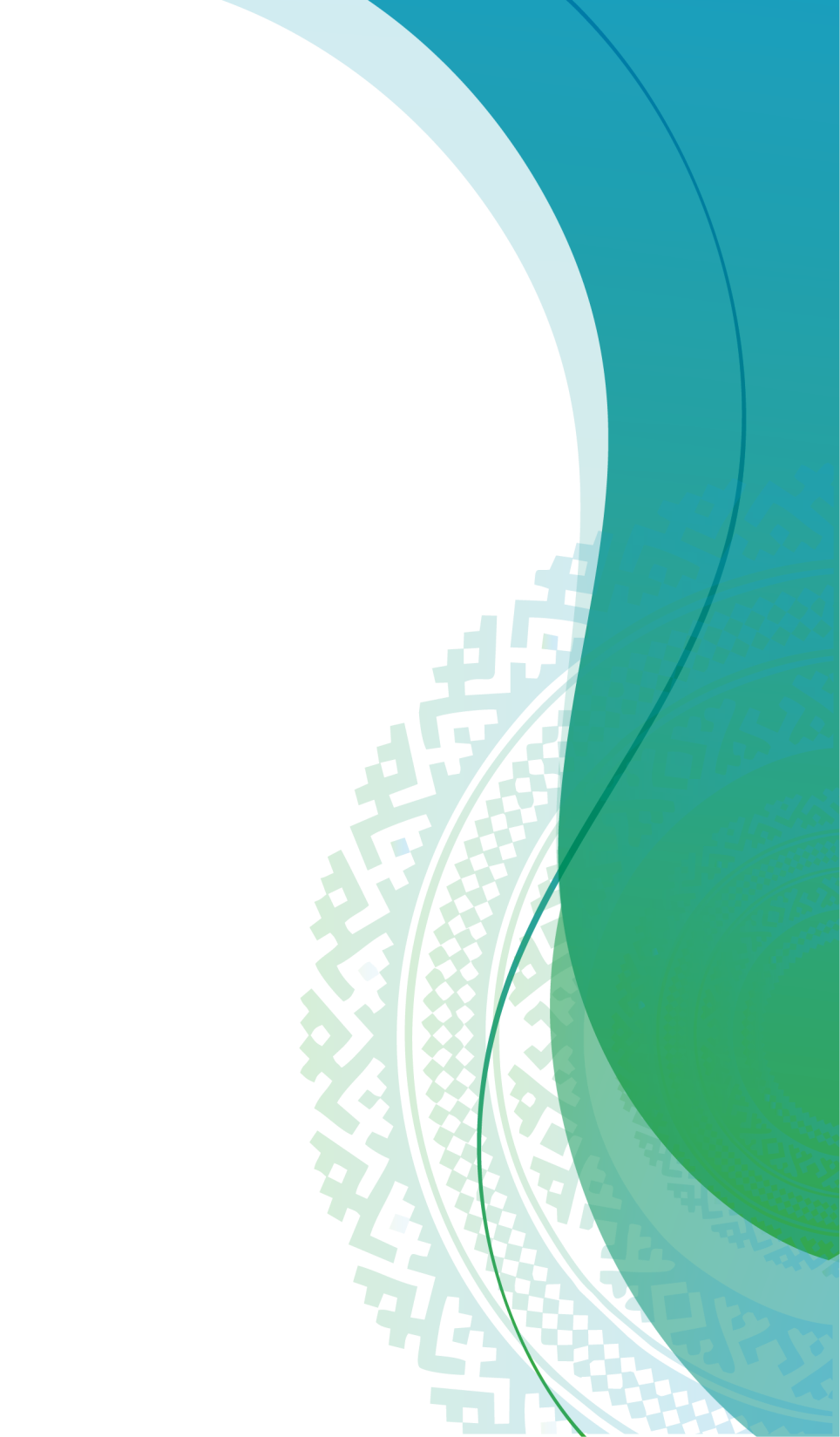 ВОЛШЕБНАЯ МУЗЫКА И ДОБРЫЕ ПЕРСОНАЖИ
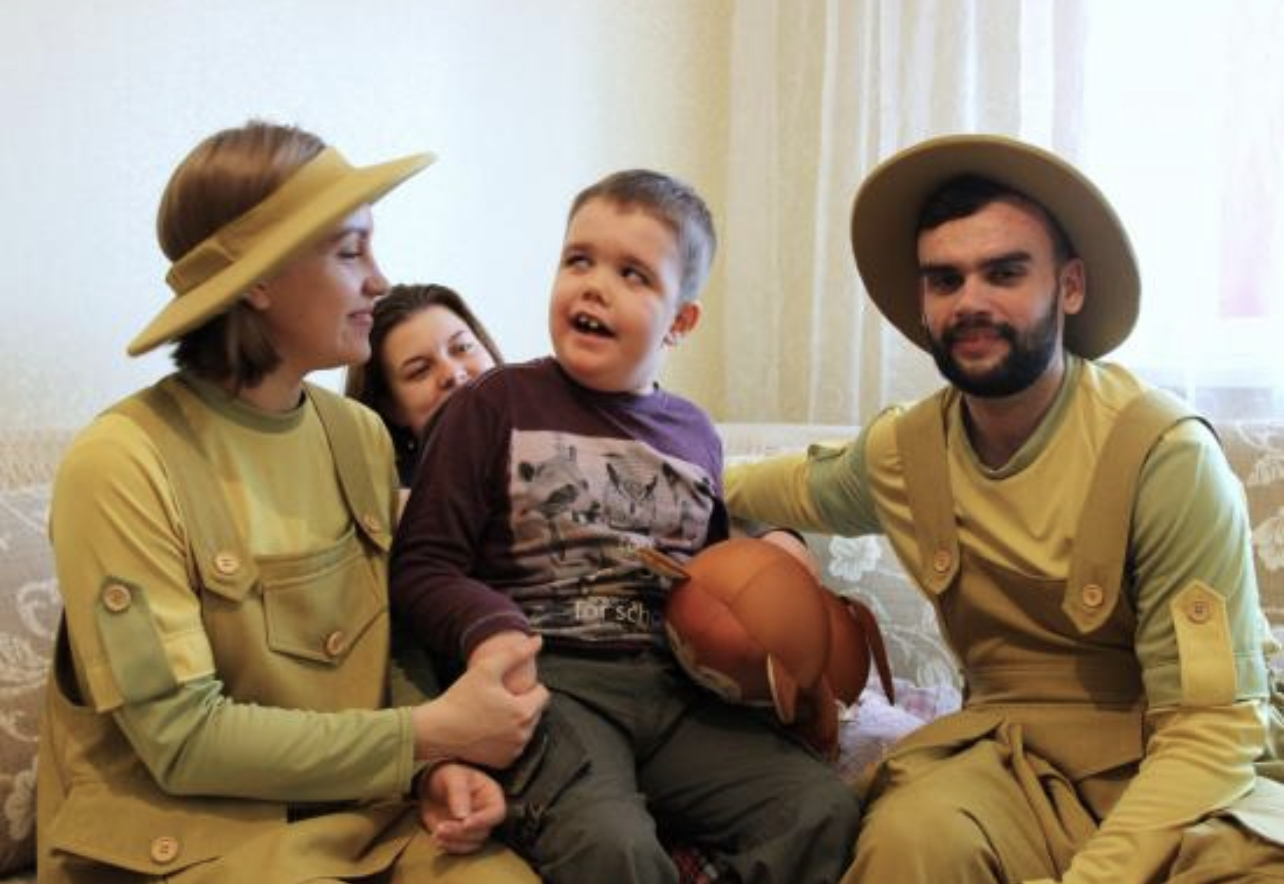 Для детей с ограниченными возможностями здоровья, которые большую часть времени проводят в пространстве квартиры и в окружении только членов семьи, это замечательная возможность перенестись вместе с героями сказки в совершенно неизведанный для них мир.
Благодаря своей компактности и мобильности, театр кукол может предоставить лежачему ребенку с ограниченными возможностями здоровья «живое общение» через игру профессионального актёра с куклой. А после спектакля герои сказки дарят детям антистрессовую игрушку
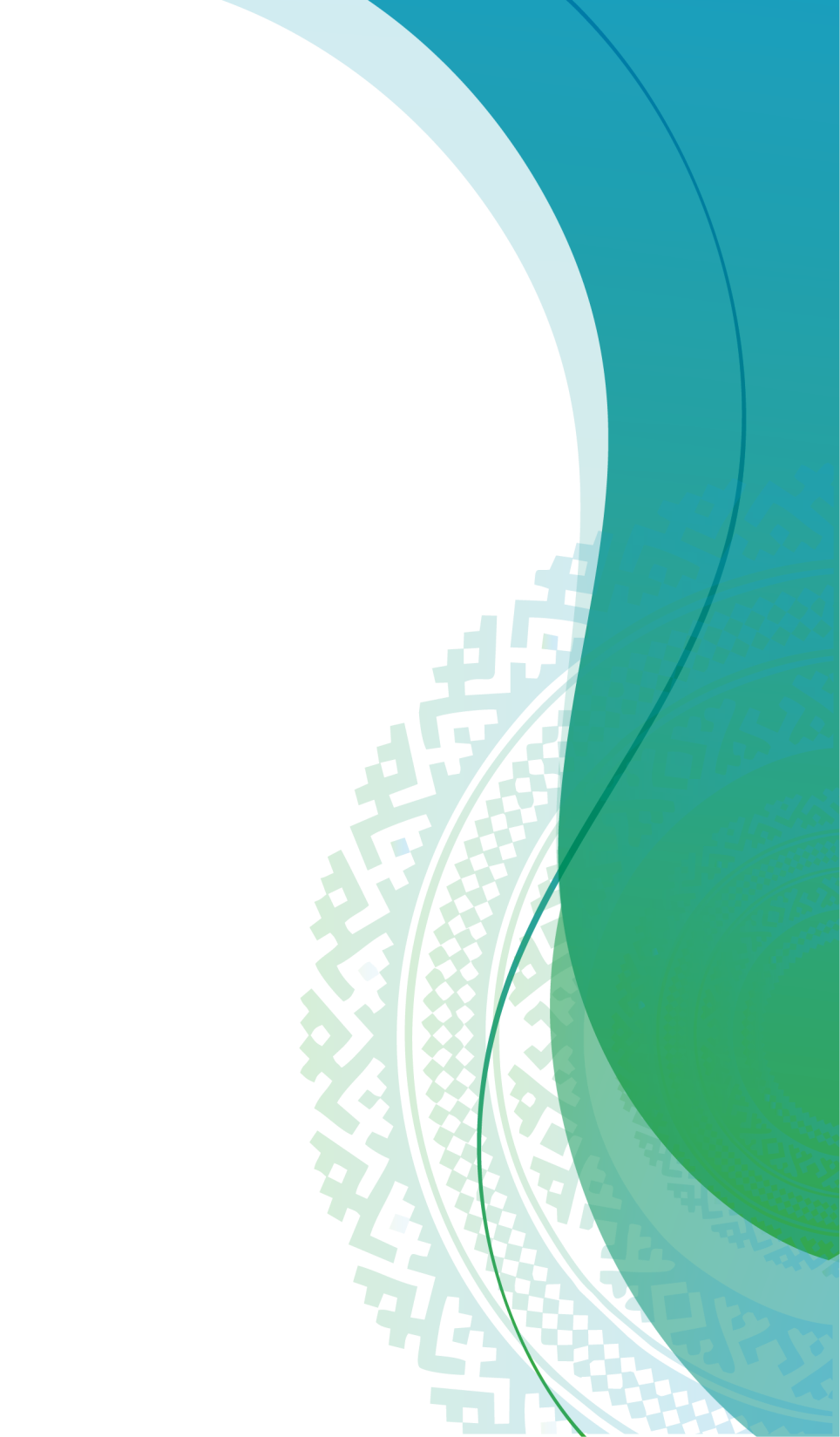 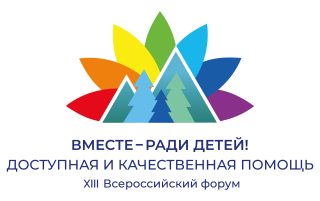 РЕАЛИЗАЦИЯ ПРОЕКТА
С ноября 2014 г.
2014
2022
2015
2016
2018
2019
2017
2021
6 показов      32 показа      20 показов       17 показов          10 показов        5 показов         8 показов      4 показа
ВСЕГО 102 ПОКАЗА
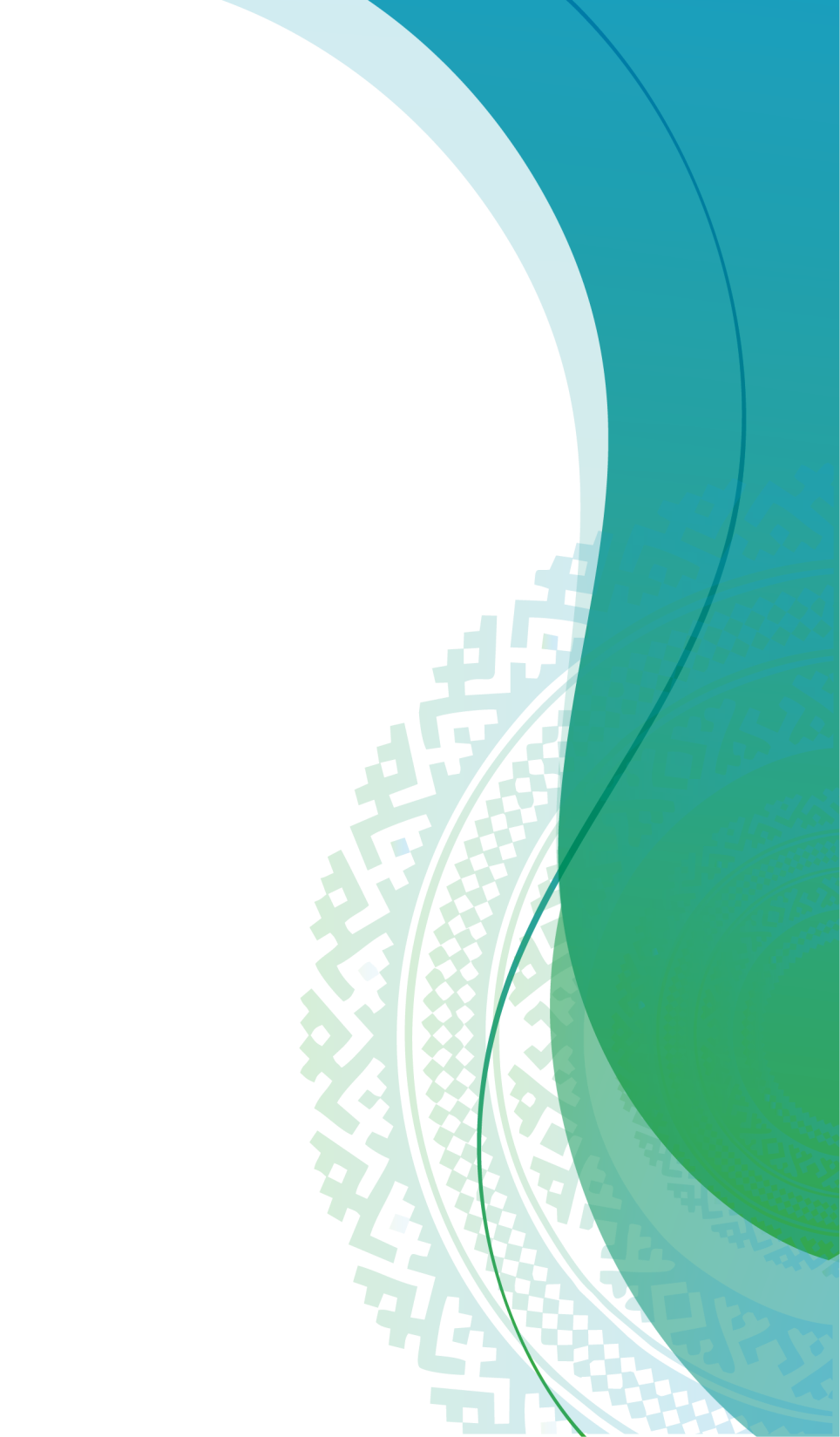 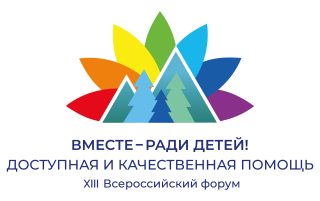 ОБЩЕСТВЕННОЕ ПРИЗНАНИЕ
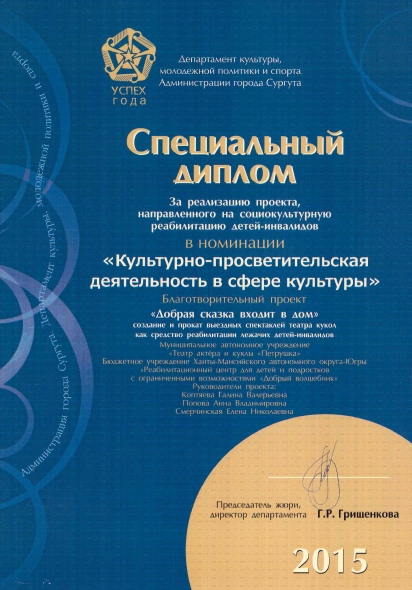 Проект отмечен специальным дипломом 
городского конкурса «Успех года» 
в номинации 
«Культурно-просветительская деятельность 
в сфере культуры» 
Сургут, 2015 г.
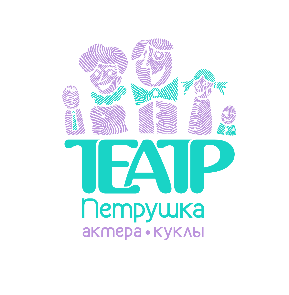 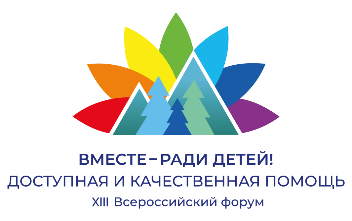 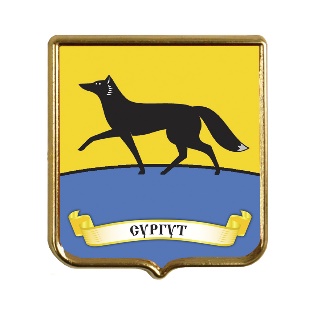 Спасибо за внимание!
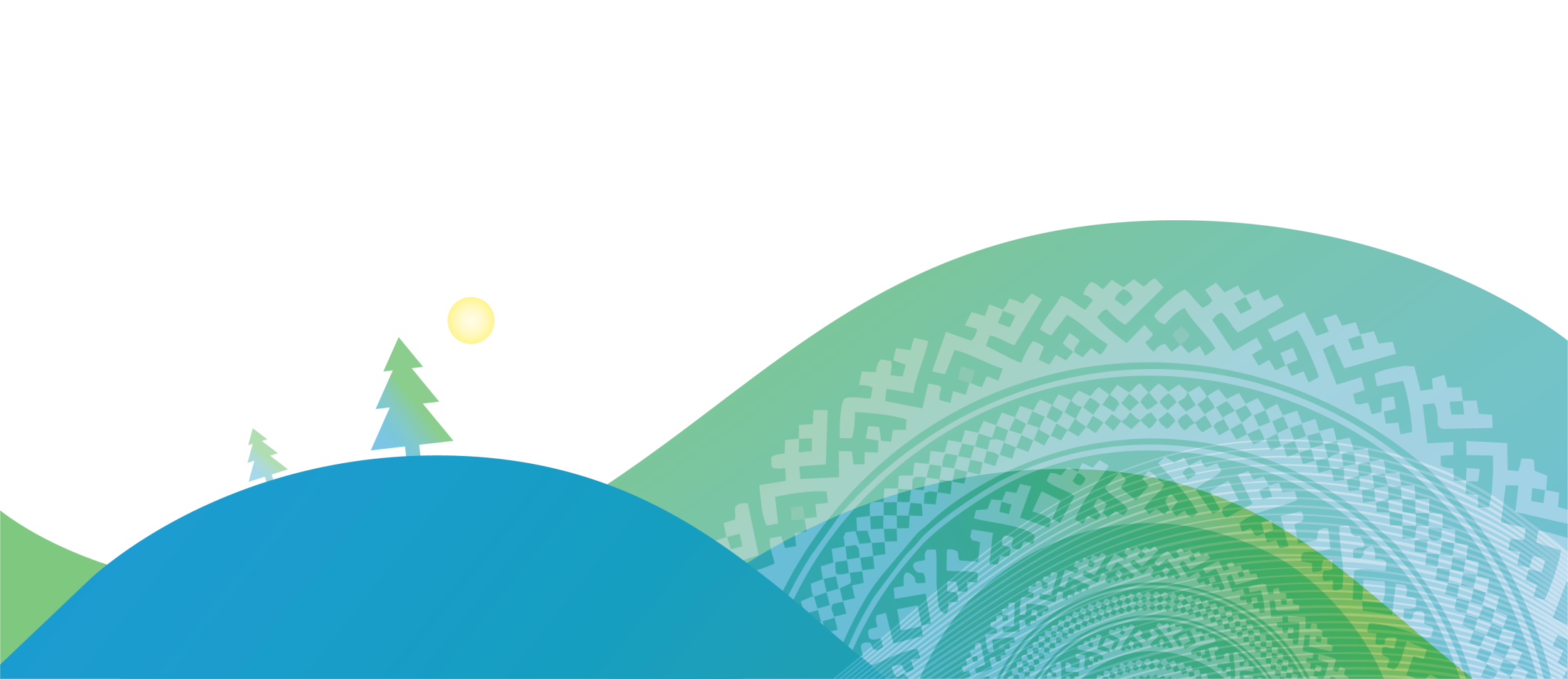 Ханты-Мансийский автономный округ – Югра

г. Сургут